West Area Planning CommitteePresentation
Application reference number

16/02689/CND11

Application site address 

Former Cooper Callas, Unither House, 
15 Paradise Street
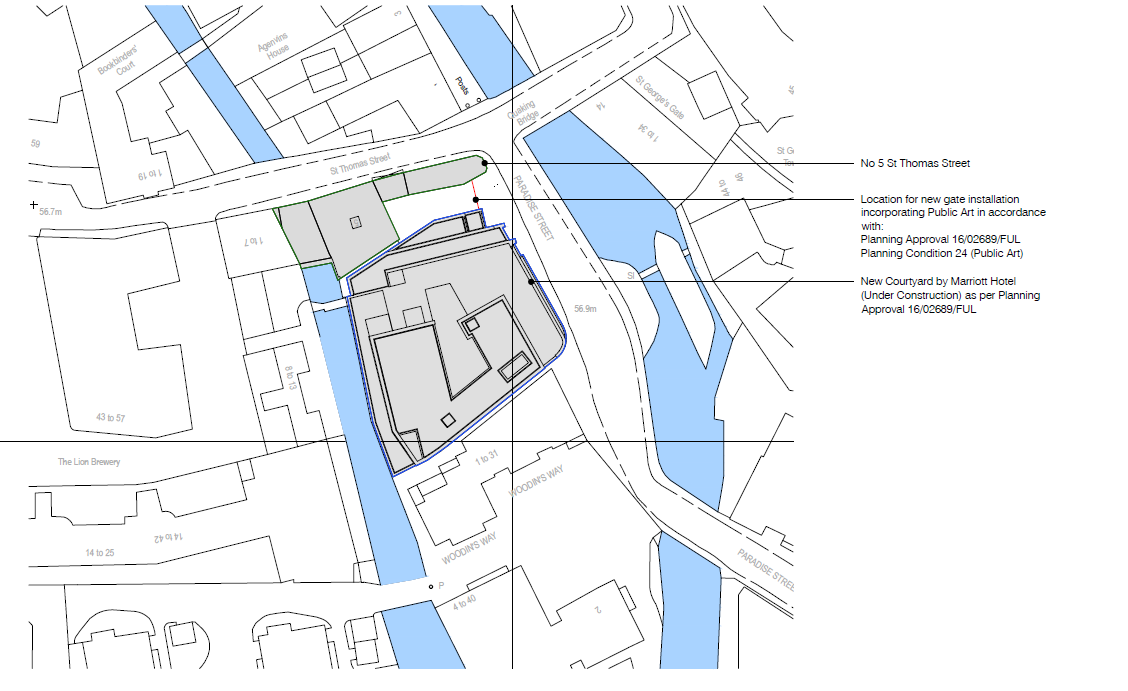 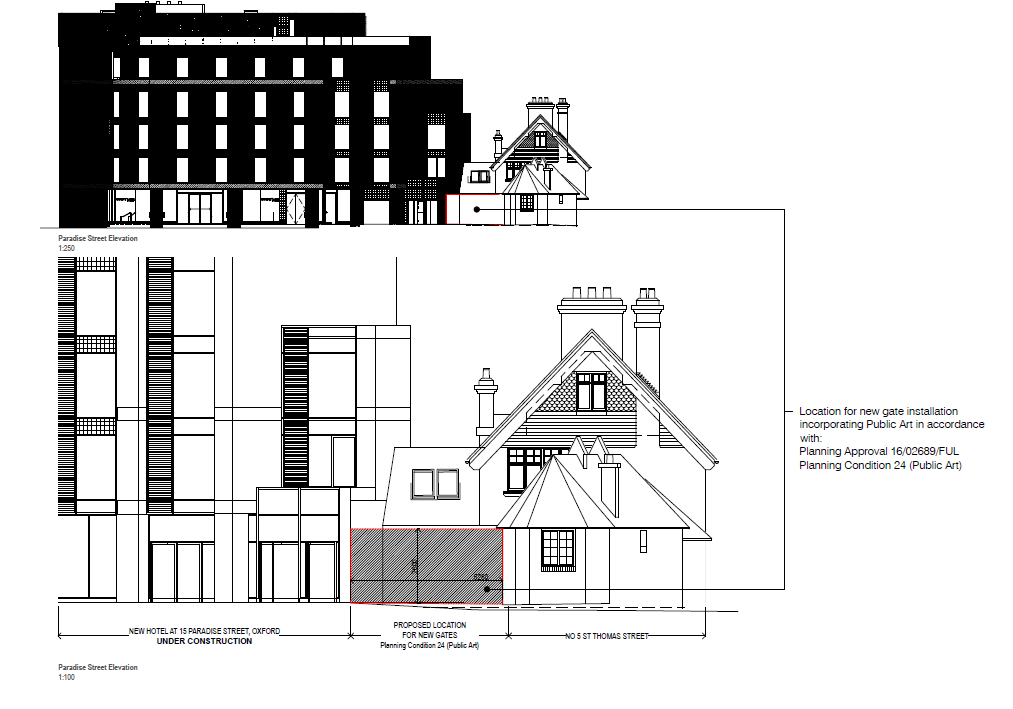 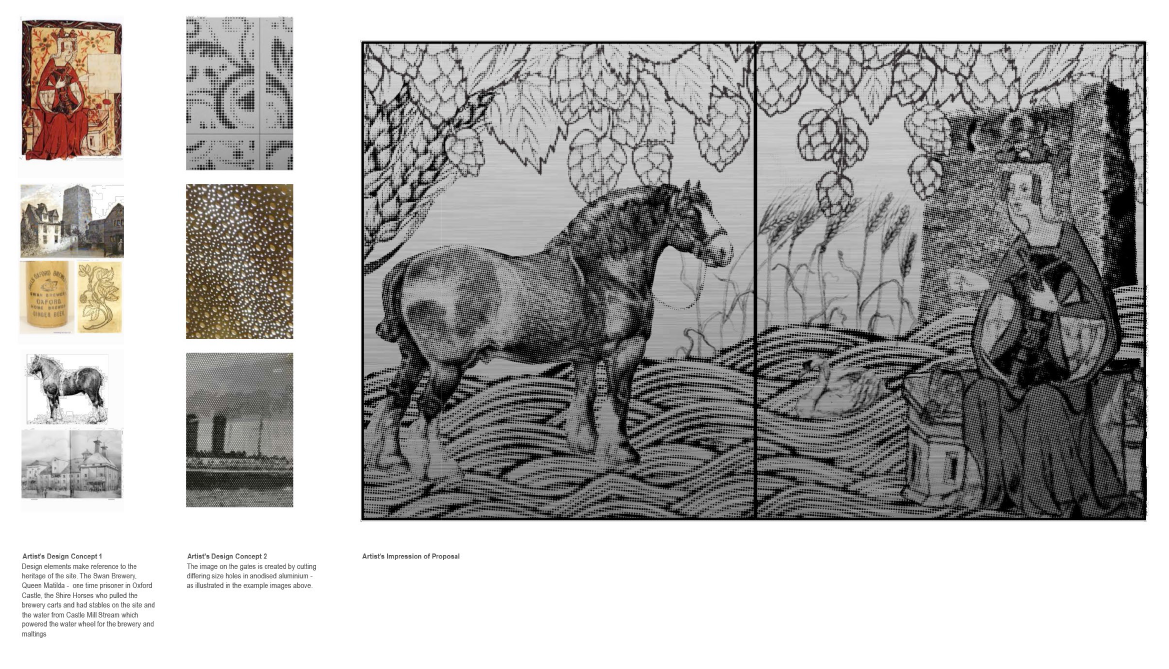 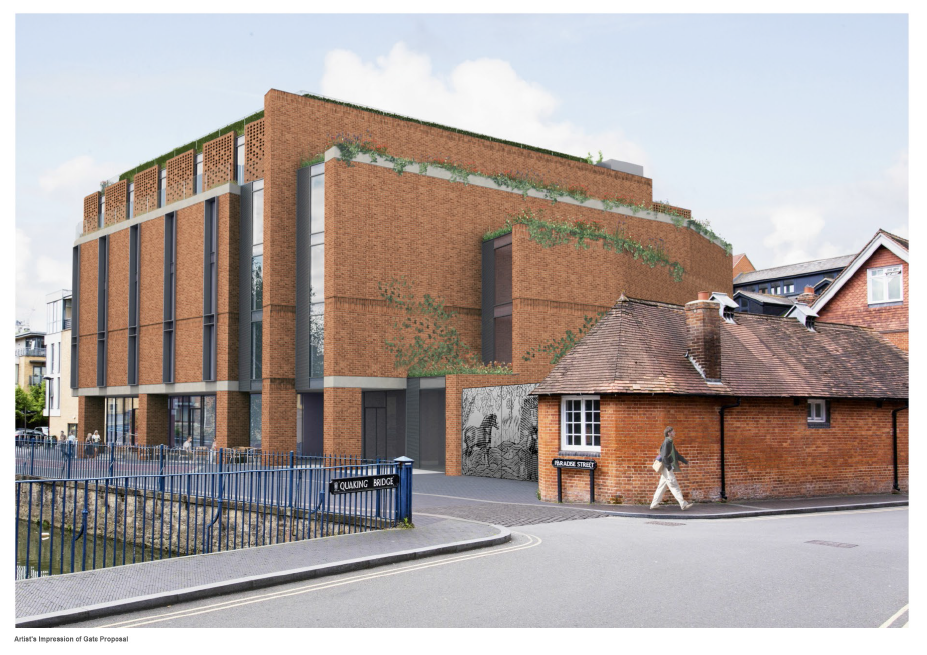